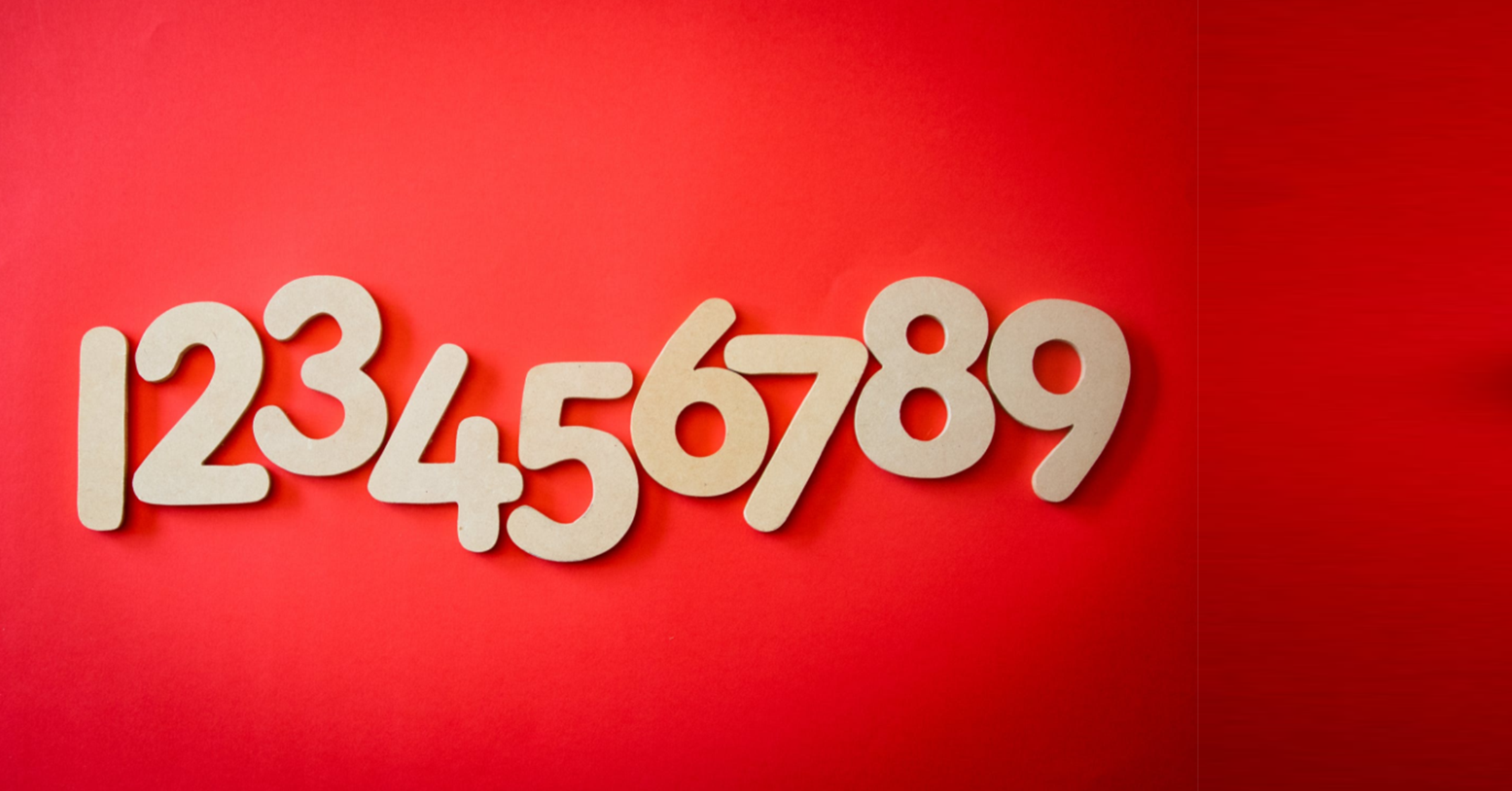 BY YUSHEN
二年级下册数学课件
——7.8
APPROXIMATE NUMBER
授课老师：xippt
授课时间：20XX
——近似数
01
温故知新
3000
3001
3002
6101
6100
6099
8999
9003
9002
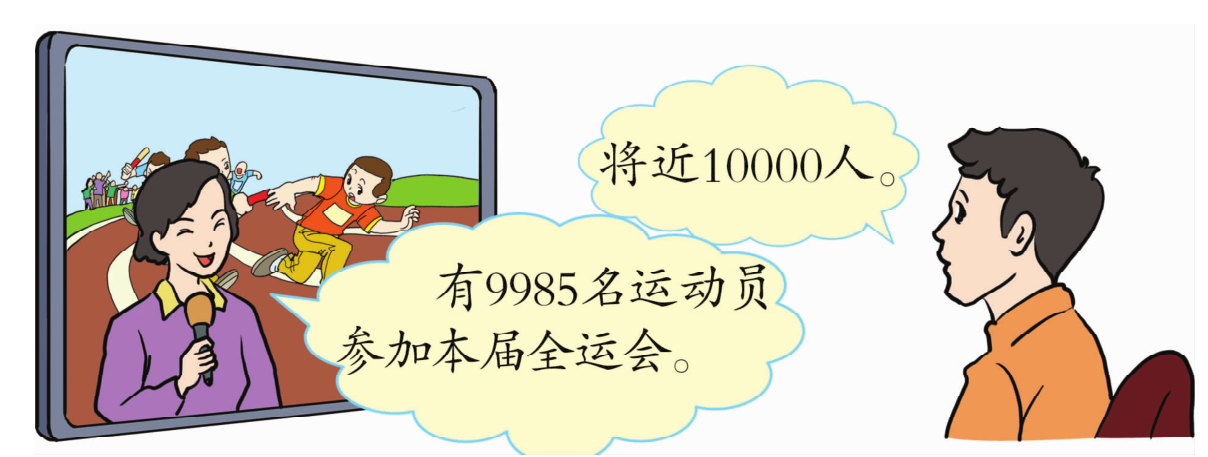 另一个说的是将近10000人，是不精确说法。
一个说的是有9985名运动员，是精确说法。
02
新知探究
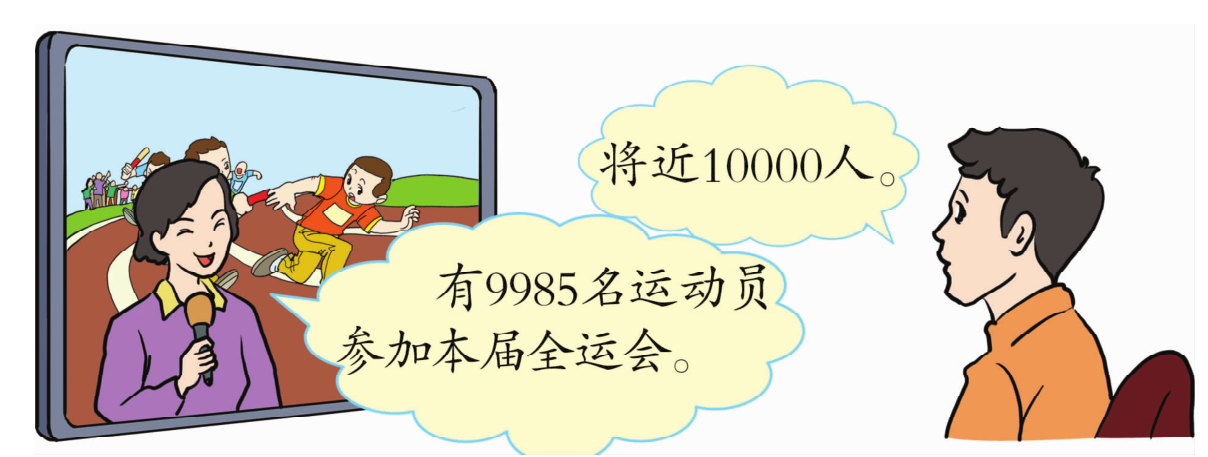 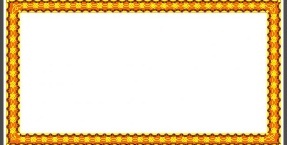 准确数
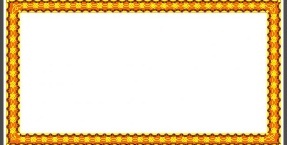 与准确数接近。
近似数
9985是参加本届全运会运动员的实际人数。
10000是参加本届全运会运动员大约的人数。
02
新知探究
与准确数很接近的整万、整千、整百、整十的数，叫做近似数。
为什么9985的近似数是10000，而不是9000或者9500？
怎么找一个数的近似数？
比起9000、9500，9985更接近10000。
9985
9500
10000
9000
02
新知探究
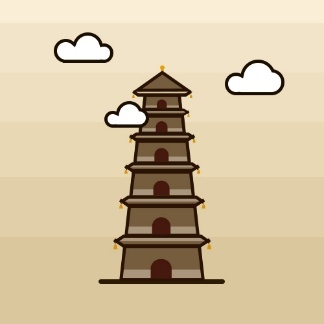 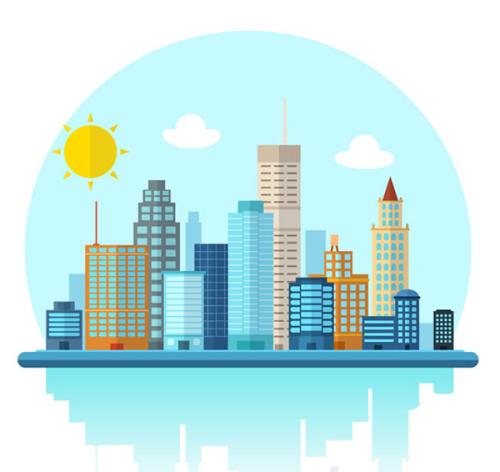 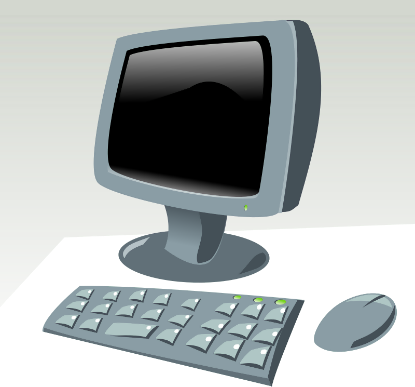 某市大约有300万人口。
一台电脑的价钱大约是4000元。
一座塔大约高200米。
02
新知探究
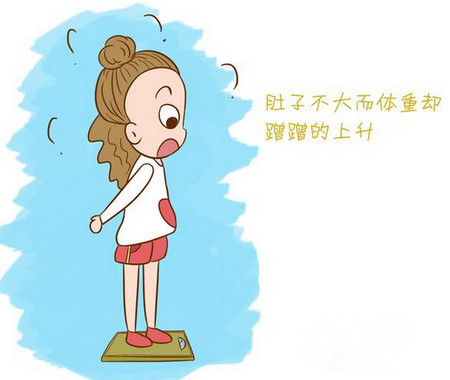 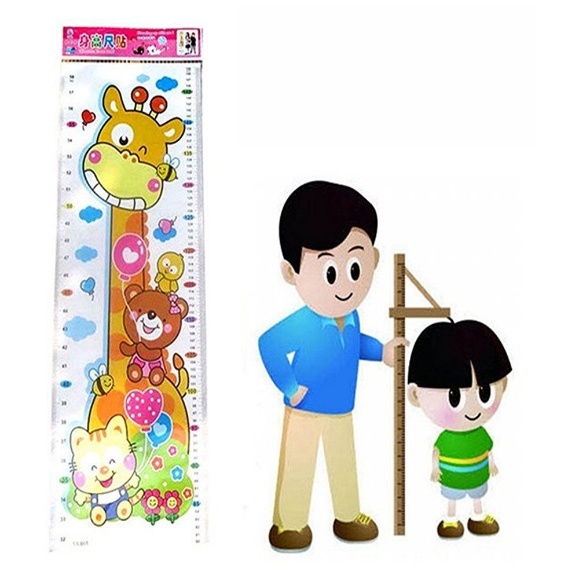 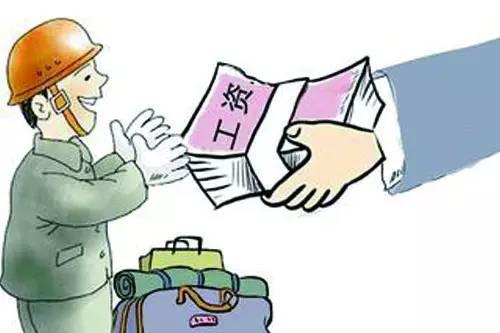 小明身高大约140厘米。
妈妈体重大约60千克。
爸爸月工资大约5000元。
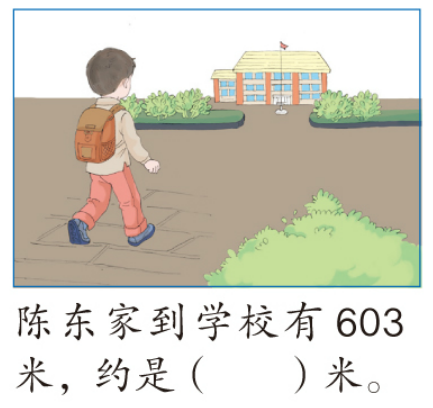 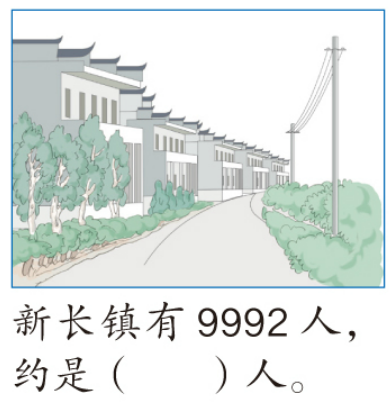 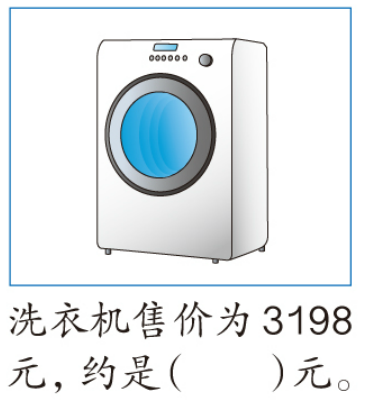 02
新知探究
试一试：
3000
600
10000
03
课堂练习
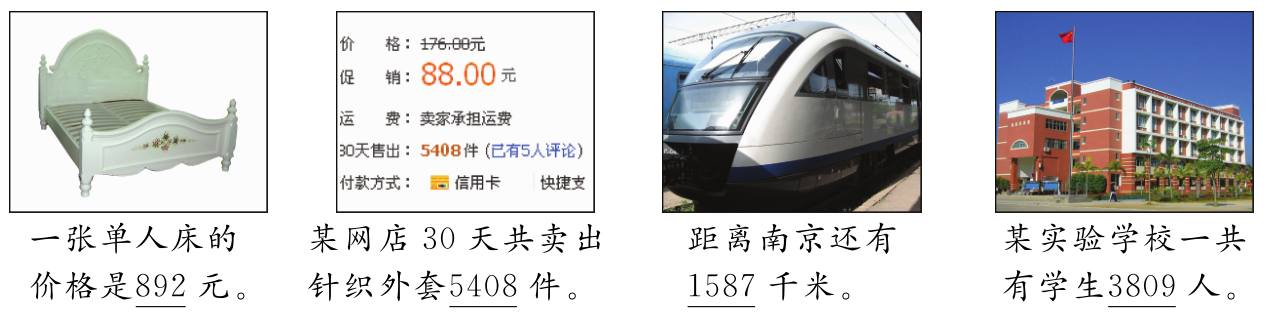 （          ）             （         ）             （         ）           （            ）
3800
900
5400
1600
03
课堂练习
（1）哪些数在600和900之间？
847
852
640
（2）最接近1000的数是哪一个？
999
（3）把这些数按从小到大的顺序排列起来。
640
< 1003
< 852
< 847
< 999
04
课堂小结
近似数
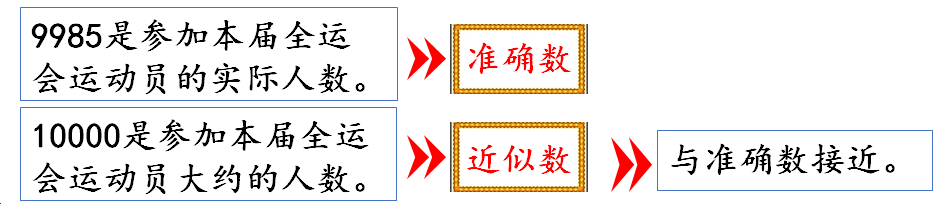 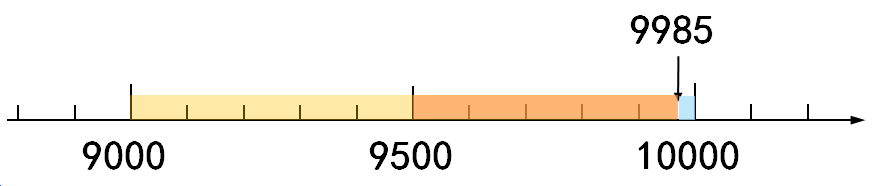 版权声明
感谢您下载xippt平台上提供的PPT作品，为了您和xippt以及原创作者的利益，请勿复制、传播、销售，否则将承担法律责任！xippt将对作品进行维权，按照传播下载次数进行十倍的索取赔偿！
  1. 在xippt出售的PPT模板是免版税类(RF:
Royalty-Free)正版受《中国人民共和国著作法》和《世界版权公约》的保护，作品的所有权、版权和著作权归xippt所有,您下载的是PPT模板素材的使用权。
  2. 不得将xippt的PPT模板、PPT素材，本身用于再出售,或者出租、出借、转让、分销、发布或者作为礼物供他人使用，不得转授权、出卖、转让本协议或者本协议中的权利。
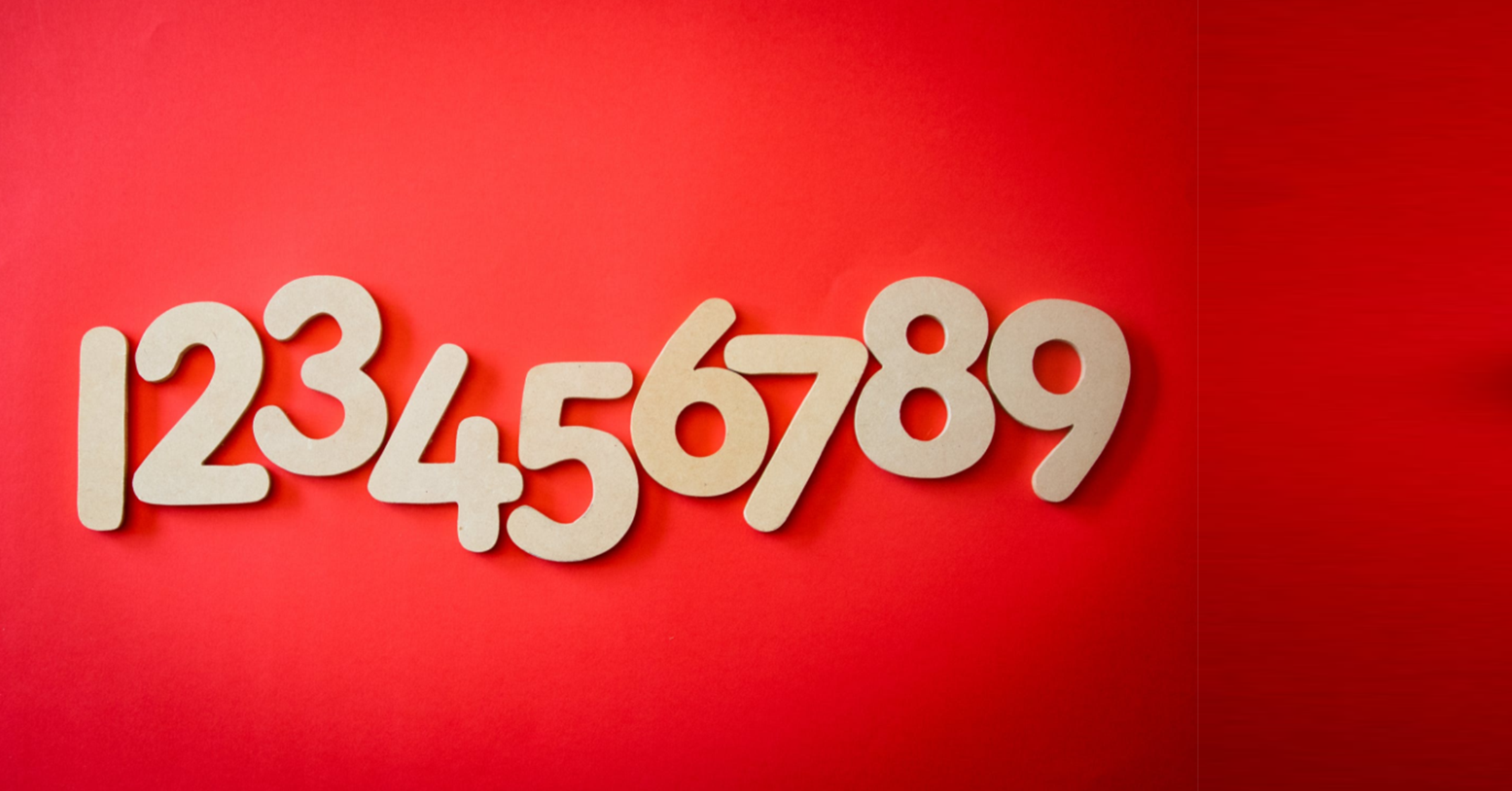 BY YUSHEN
二年级下册数学课件
——7.8
THANK YOU FOR LISTENING
授课老师：xippt
授课时间：20XX
谢谢各位同学倾听